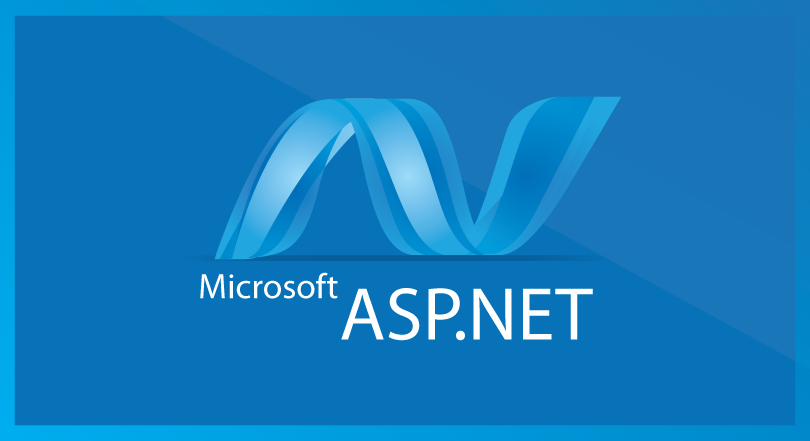 Building Distributed Systems – ICD0009Network Applications II: Distributed Systems – I371
TalTech IT College, Andres Käver, 2018-2019, Spring semester
Web: http://enos.Itcollege.ee/~akaver/DistributedSystems
Skype: akaver   Email: akaver@itcollege.ee
1
Dependency Inversion Principle
Theory was first formalized by Robert C. Martin, 1996
High-level modules should not depend on low-level modules. Both should depend on abstractions.
Abstractions should not depend upon details. Details should depend upon abstractions
Example from life – myriad of chargers and small scale electronic devices
2
Dependency Inversion
Every module is with its own interface
Higher module has to support them all separately
Modules are not reusable
Higher module
Interface
Interface
Interface
Lower module
Lower module
Lower module
3
Dependency Inversion
Higher module specifies the required interface
All modules depend of the same interface
Modules are reusable
Interface
Higher module
Lower module
Lower module
Lower module
4
Inversion of Control
Software development patternImplements the Dependency Inversion principle

Control over how different systems interface with each other
Control over program events (command line vs graphical UI)
Control over dependency creation and binding
5
Dependency Injection
Implementation of IoC (DIP -> IoC -> DI)
Dependency creation and resolving of them is moved outside of  dependent class
Injector
Class
Interface
Class
Interface
Dependency
Dependency
6
DI - Caution
Internal principles of class  behavior will be exposed
Dependencies are created before they are actually needed
Don’t overuse – is it needed for everything?
7
DI – Meta example
Using constructor
IRepo xmlrepo = new XMLRepo();
Controller Cnt = new Controller(xmlrepo);

public class Controller{
	private readonly IRepo repo;
	public Kontroller(Irepo repo){
		this.repo = repo;
	}
}
8
DI – Meta example MVC
During testing you can supply different implementation of repository
In regular use default constructor is used and dependency is created
public class PersonController:Controller{
	private readonly IRepo _repo;
	public PersonController (IRepo repo){
		_repo = repo ?? new PersonRepository();
	}
	public PersonController() : this.PersonController(null) { }
}
9
Dependency Injection Container
Framework
Registers interfaces and their implementations
Resolves dependencies and provides (injects) correct implementation
Lifecycle management of created objects
Several implementations - widely used are
ASP.NET Core – has built-in lightweight solution out-of-the-box
Ninject – Open Source
Unity -  MS official solution
Autofac
10
Demo – console application
public class PetOwner
        {
            private readonly IDog _dog;

            public PetOwner(IDog dog)
            {
                _dog = dog;
            }

            public int Walkings()
            {
                return _dog.WalkingCount;
            }

            public void Walk()
            {
                Console.WriteLine(_dog.Walk());
            }
        }
public interface IDog
        {
            string Walk();
            int WalkingCount { get; set; }
        }

        public class DogPoodle : IDog
        {
            public string Walk()
            {
                WalkingCount++;
                return "Poodle walks  "+WalkingCount.ToString()+" times!";
            }
            public int WalkingCount { get; set; }
        }
11
Demo – console application
static void Main(string[] args)
        {
            var kernel = new StandardKernel();
            kernel.Bind<IDog>().To<DogPoodle>();

            var dogKeeper = kernel.Get<PetOwner>();

            dogKeeper.Walk();

            Console.ReadLine();
        }
12
Demo Asp.Net MVC
Controller
public class PersonController : Controller
 {
        private readonly IPersonRepository _repo;

        public PersonController(IPersonRepository repo)
        {
            _repo = repo;
        }
 }
13
ASP.NET Core DI - Lifetime
Transient
Transient lifetime services are created each time they're requested. This lifetime works best for lightweight, stateless services.
Scoped
Scoped lifetime services are created once per http request.
Singleton
Singleton lifetime services are created the first time they're requested. Every subsequent request uses the same instance. If the app requires singleton behavior, allowing the service container to manage the service's lifetime is recommended. 
Don't implement the singleton design pattern and provide user code to manage the object's lifetime in the class.
14
ASP.NET Core DI - EF
Entity Framework contexts should be added to the service container using the scoped lifetime. 
This is handled automatically with a call to the AddDbContext<> method when registering the database context. 
Services that use the database context should also use the scoped lifetime.
15
ASP.NET Core DI – Constructor injection
Services can be resolved by two mechanisms:
IServiceProvider
ActivatorUtilities – Permits object creation without service registration in the dependency injection container. ActivatorUtilities is used with user-facing abstractions, such as Tag Helpers, MVC controllers, and model binders.
Constructors can accept arguments that aren't provided by dependency injection, but the arguments must assign default values.
When services are resolved by IServiceProvider or ActivatorUtilities, constructor injection requires a public constructor.
When services are resolved by ActivatorUtilities, constructor injection requires that only one applicable constructor exists. Constructor overloads are supported, but only one overload can exist whose arguments can all be fulfilled by dependency injection.
16
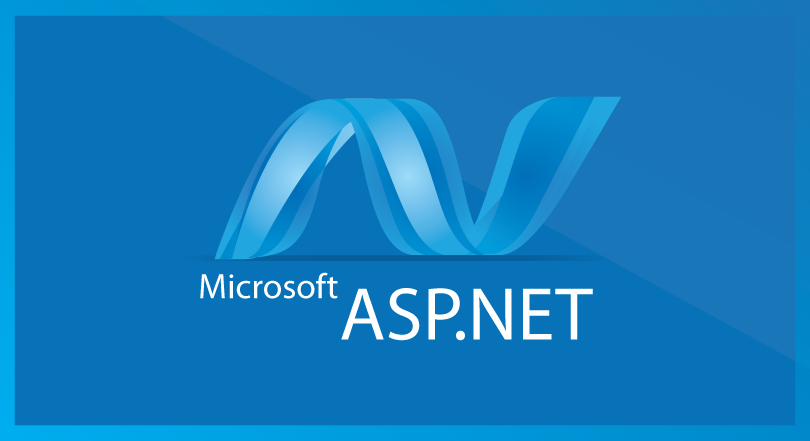